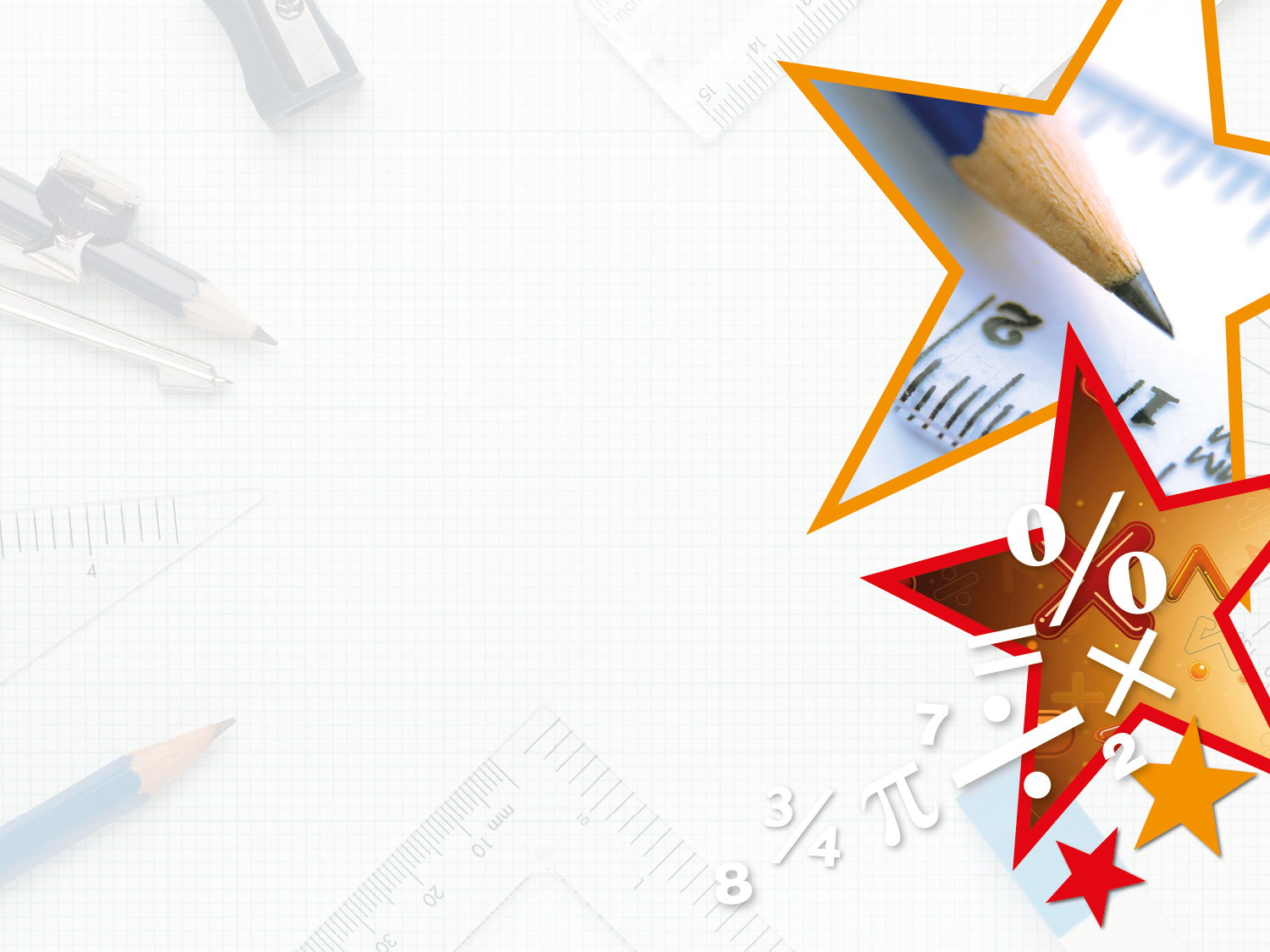 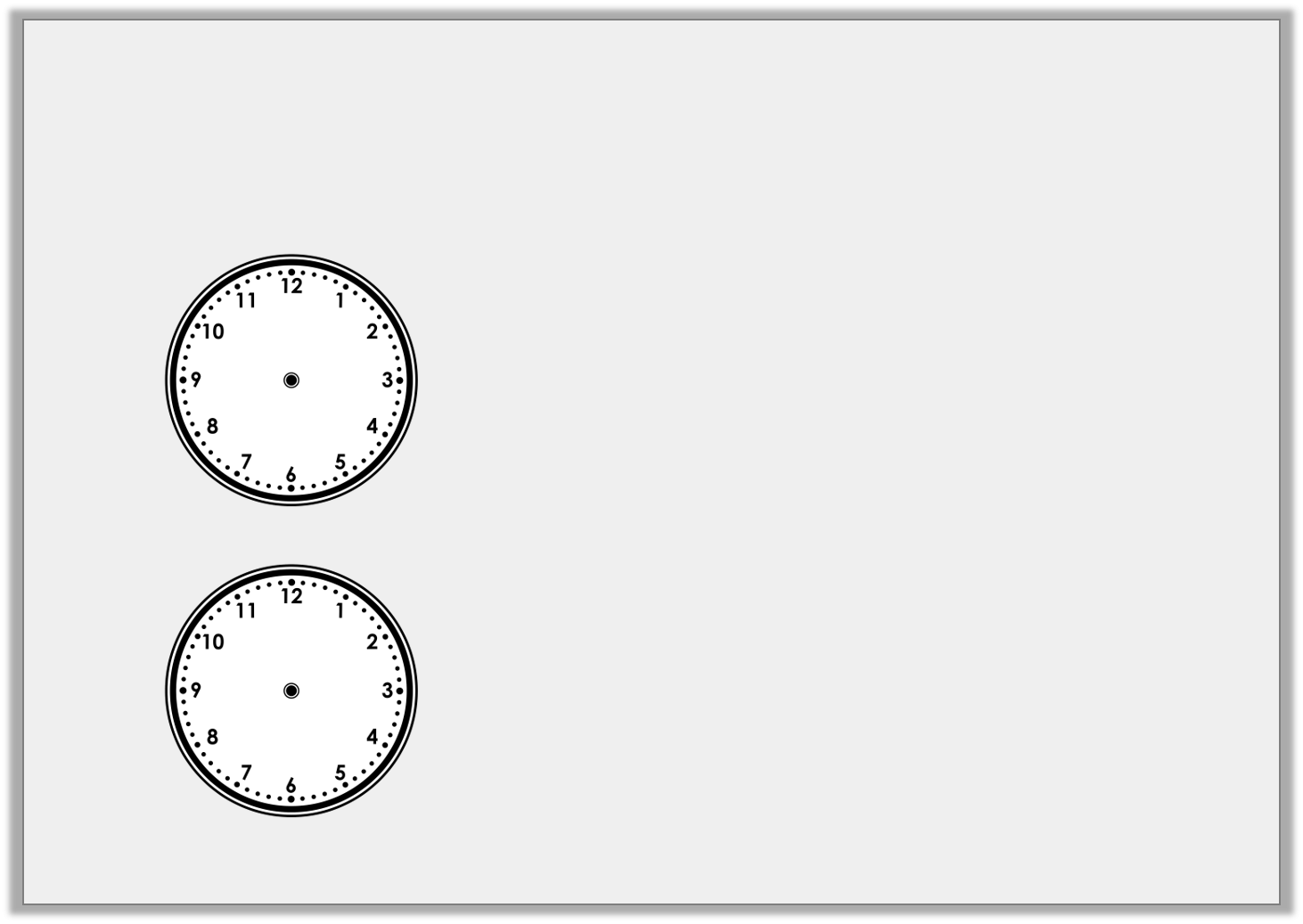 Varied Fluency 3

Draw a line to match the clocks to the correct 
written time.
Y2
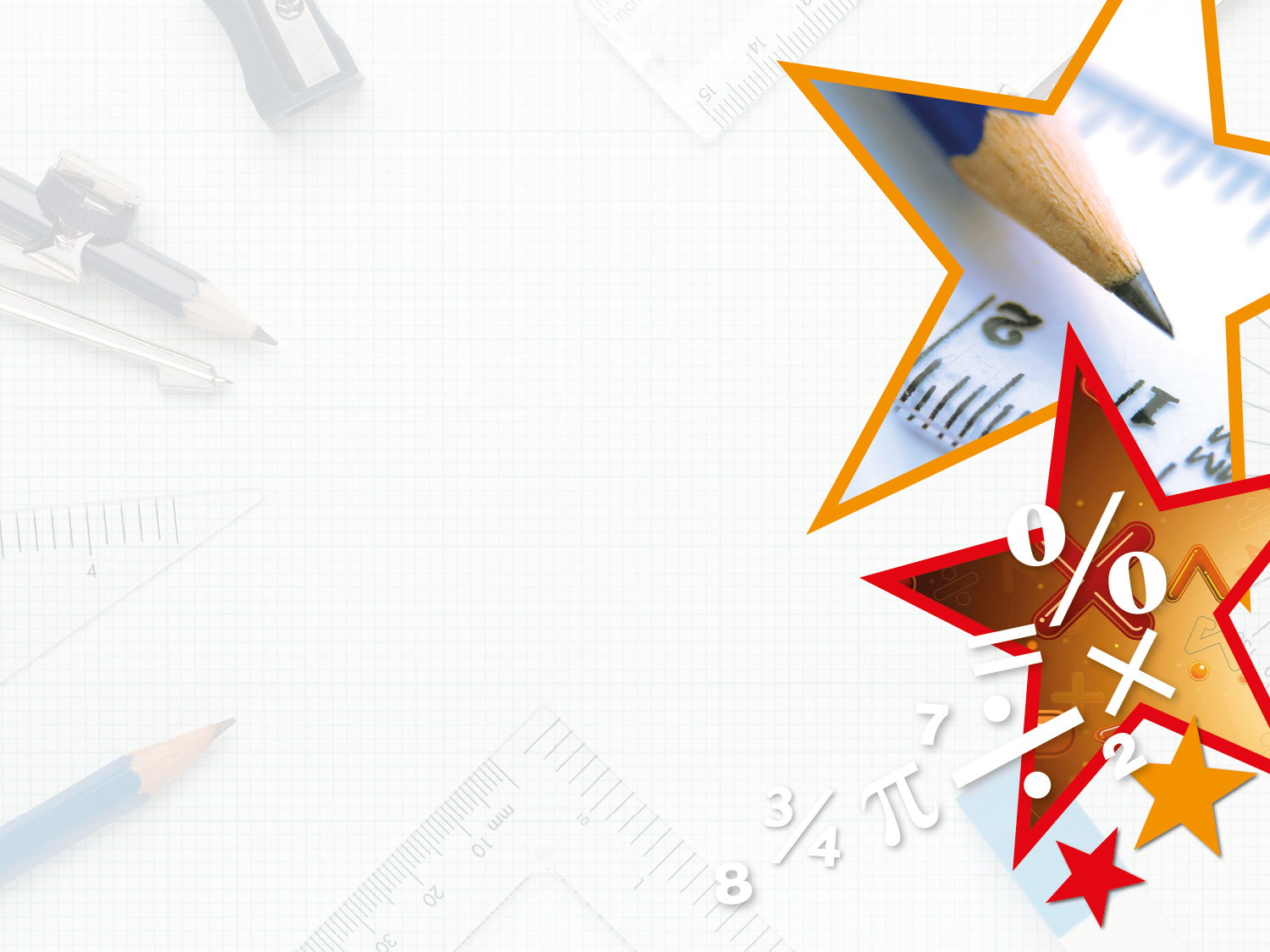 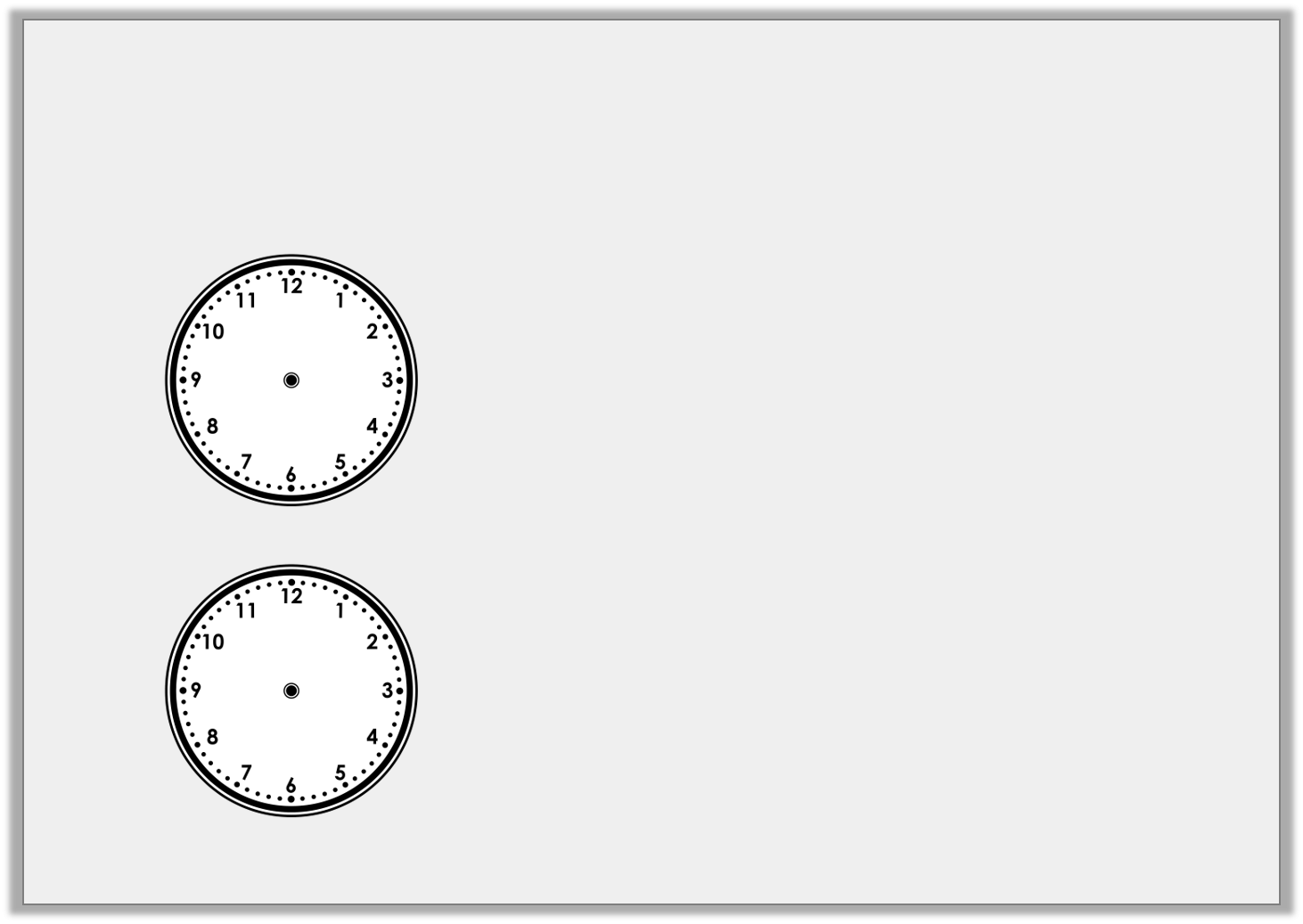 Varied Fluency 3

Draw a line to match the clocks to the correct 
written time.
Y2
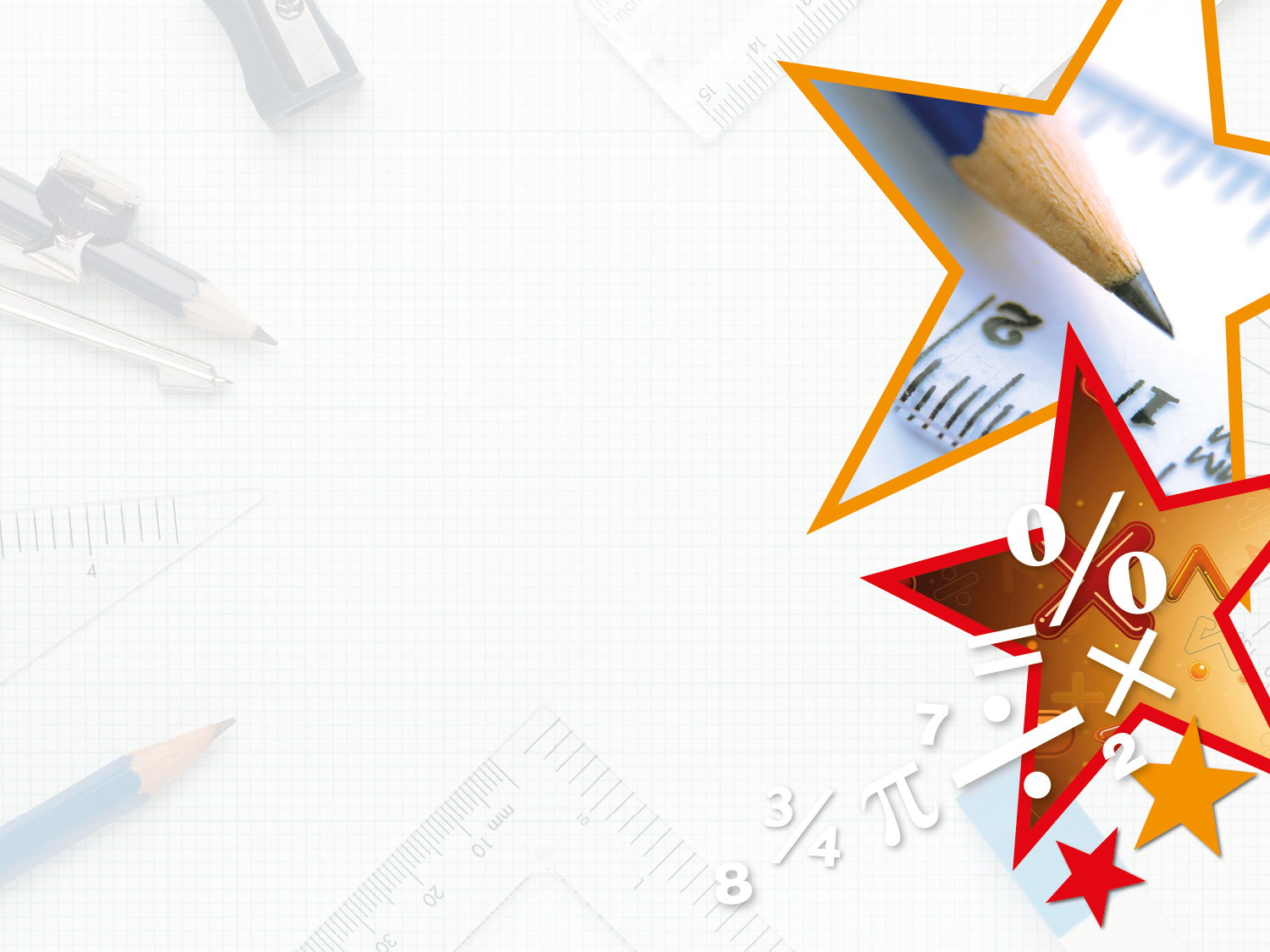 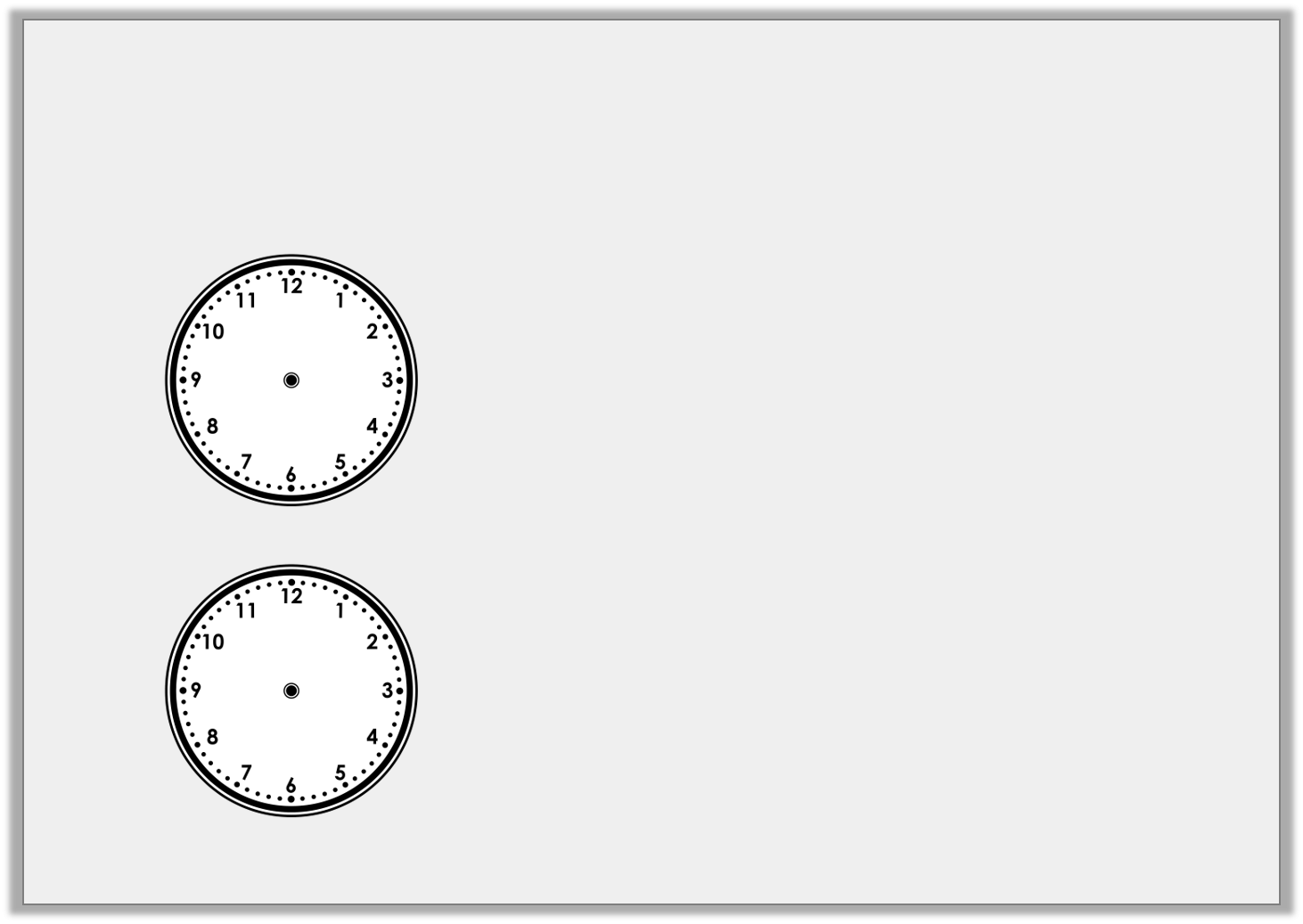 Varied Fluency 4

Draw a line to match the clocks to the correct 
written time.
Y2
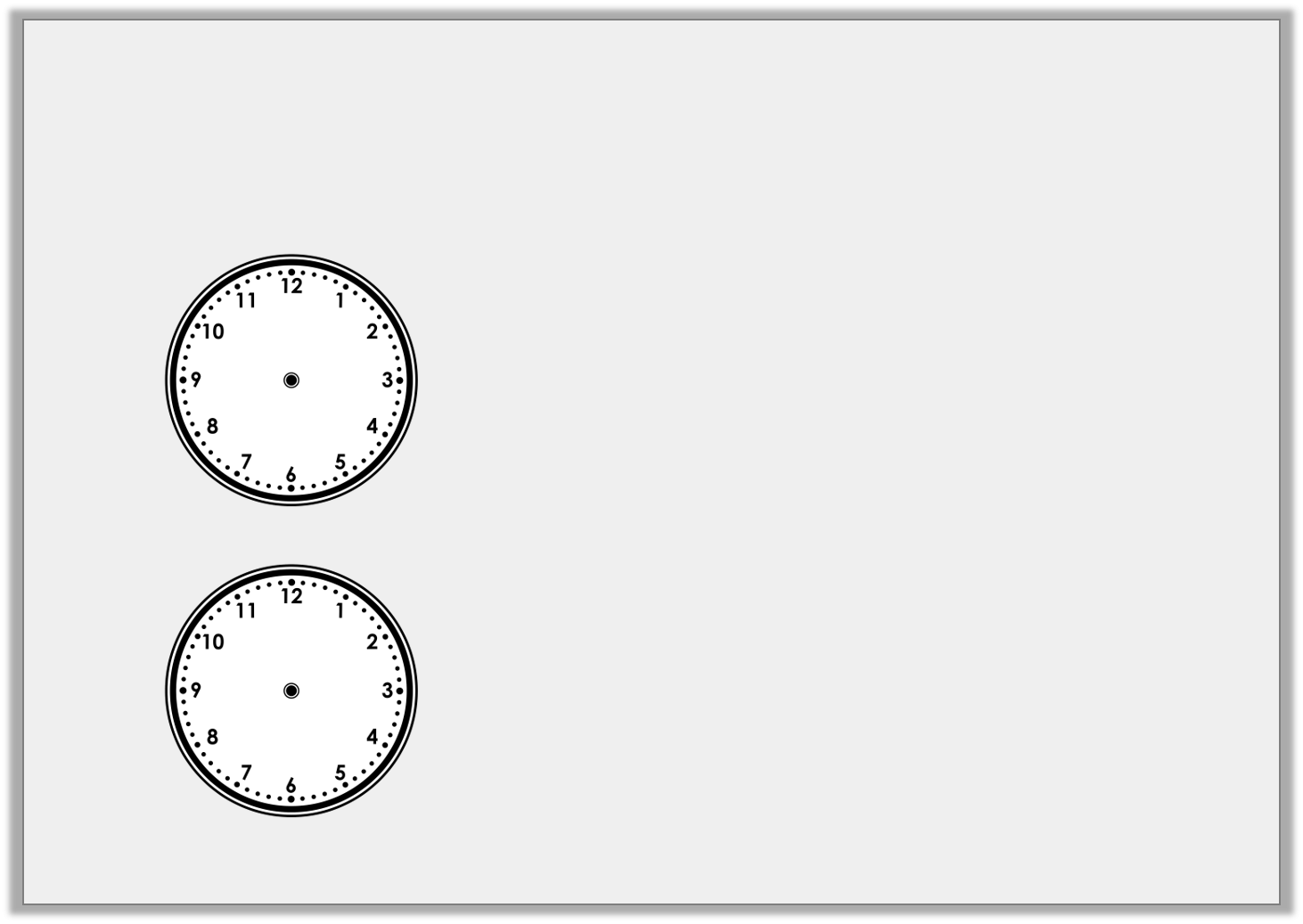 Varied Fluency 4

Draw a line to match the clocks to the correct 
written time.
Y2
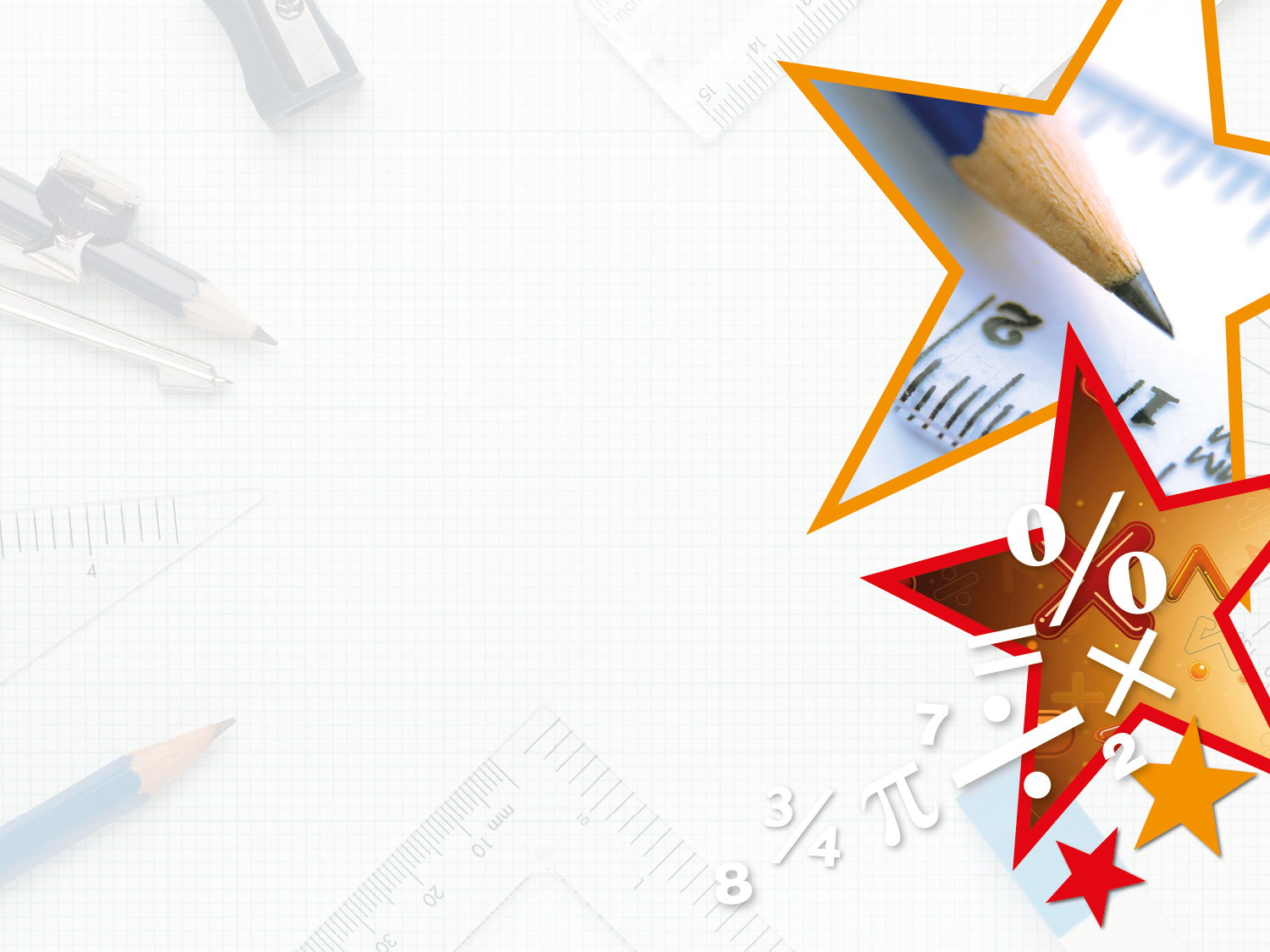 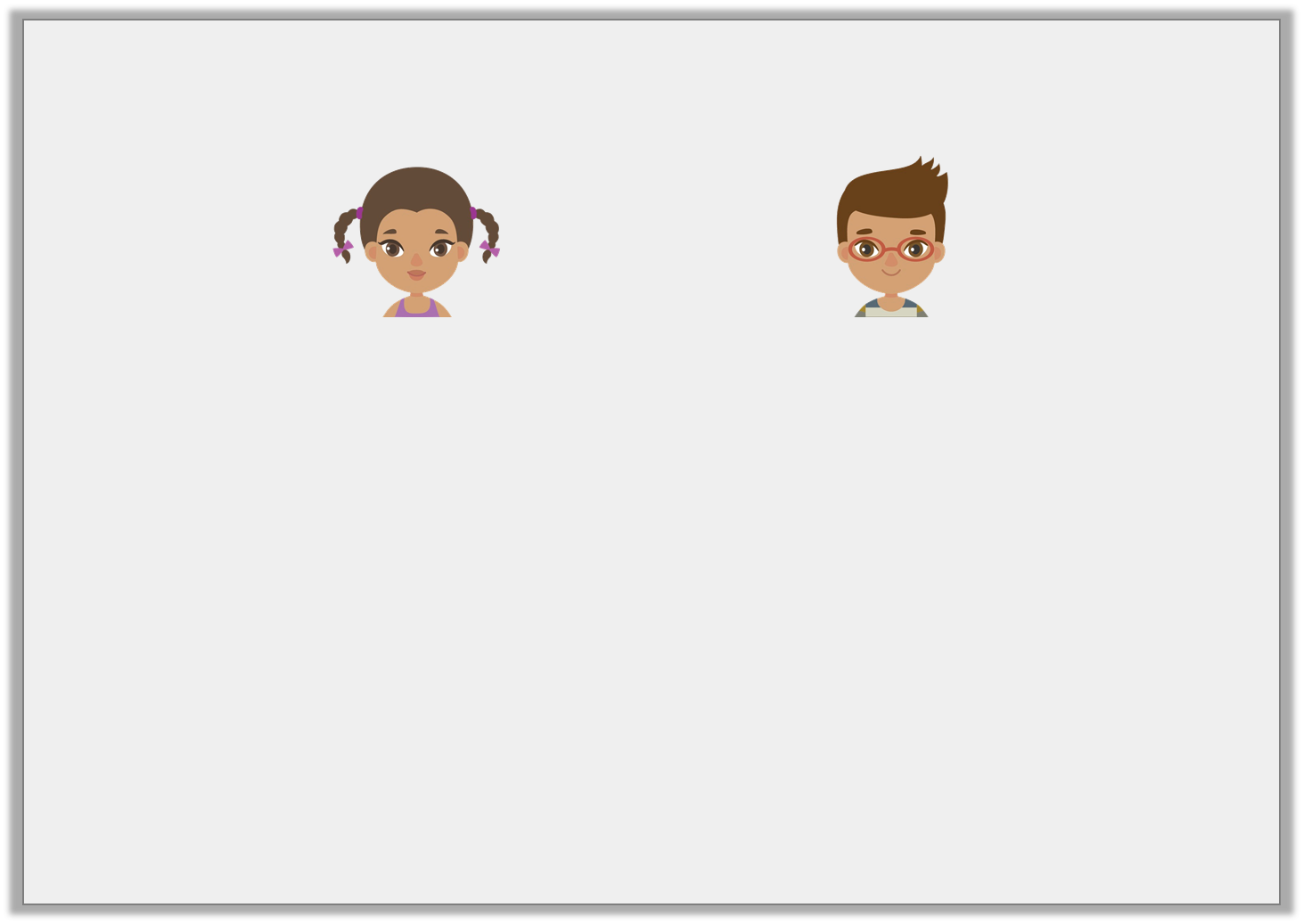 Reasoning 1

Two children show nine o’clock on a clock.











Who is correct?
Explain how you know.
Chloe
Ryan
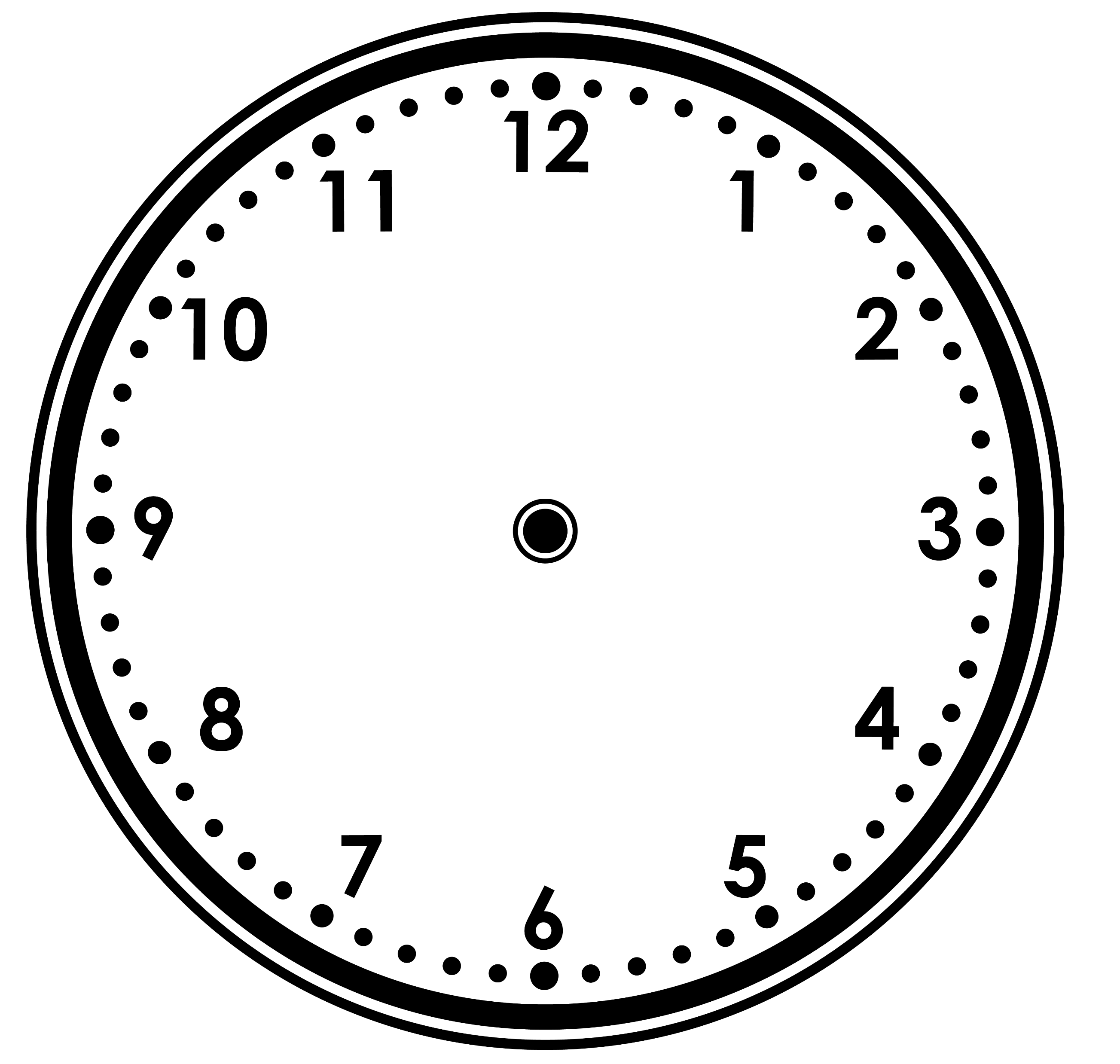 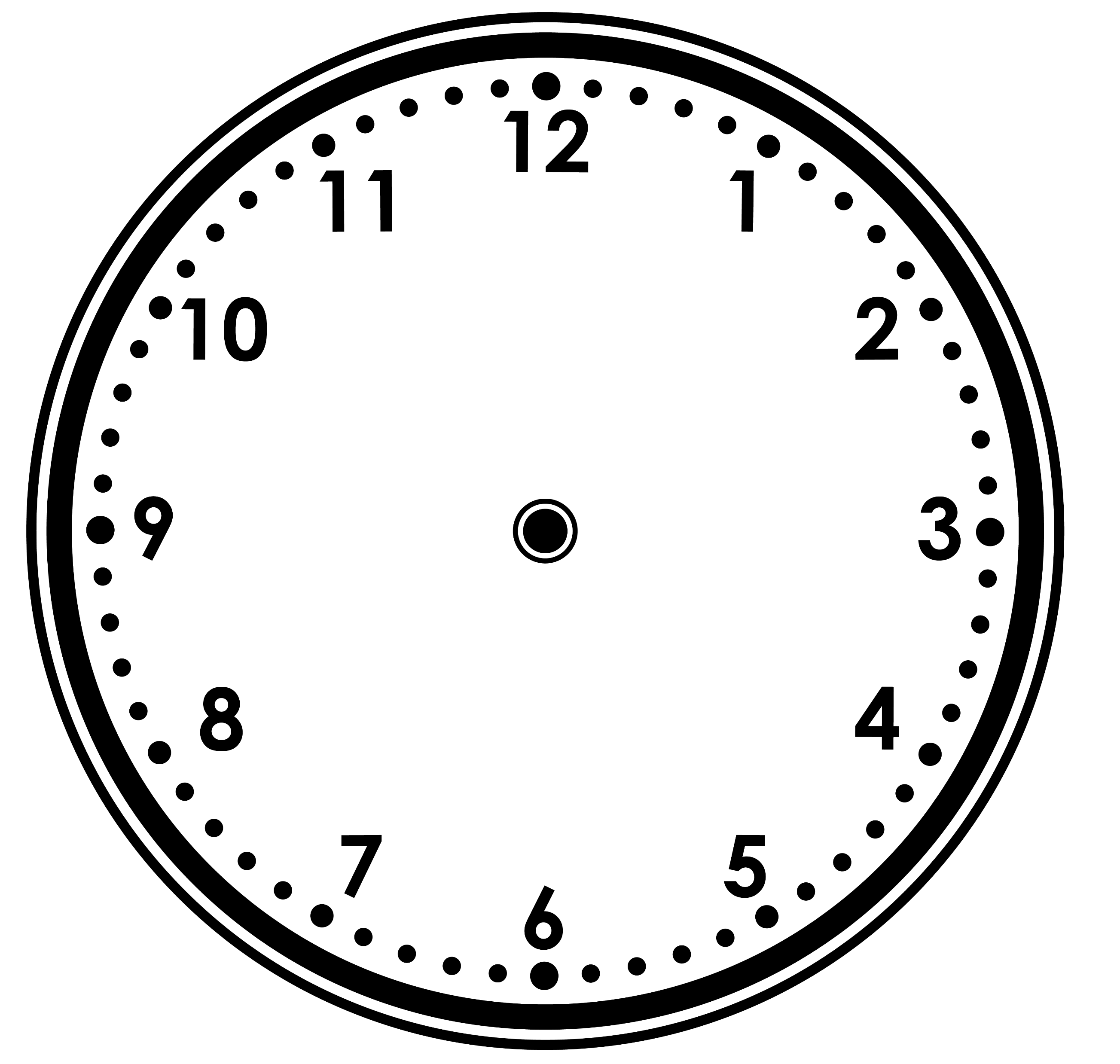 Y1
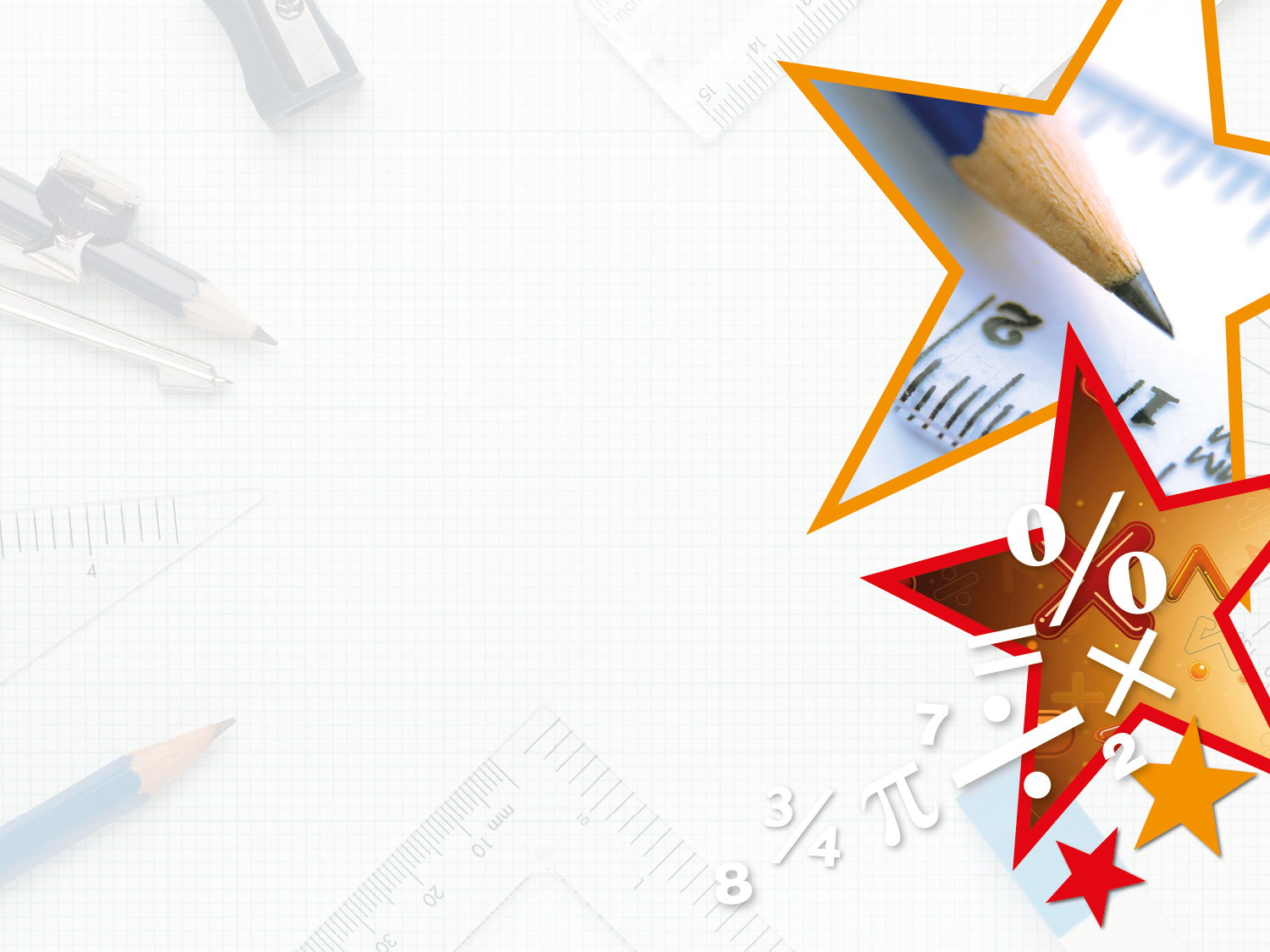 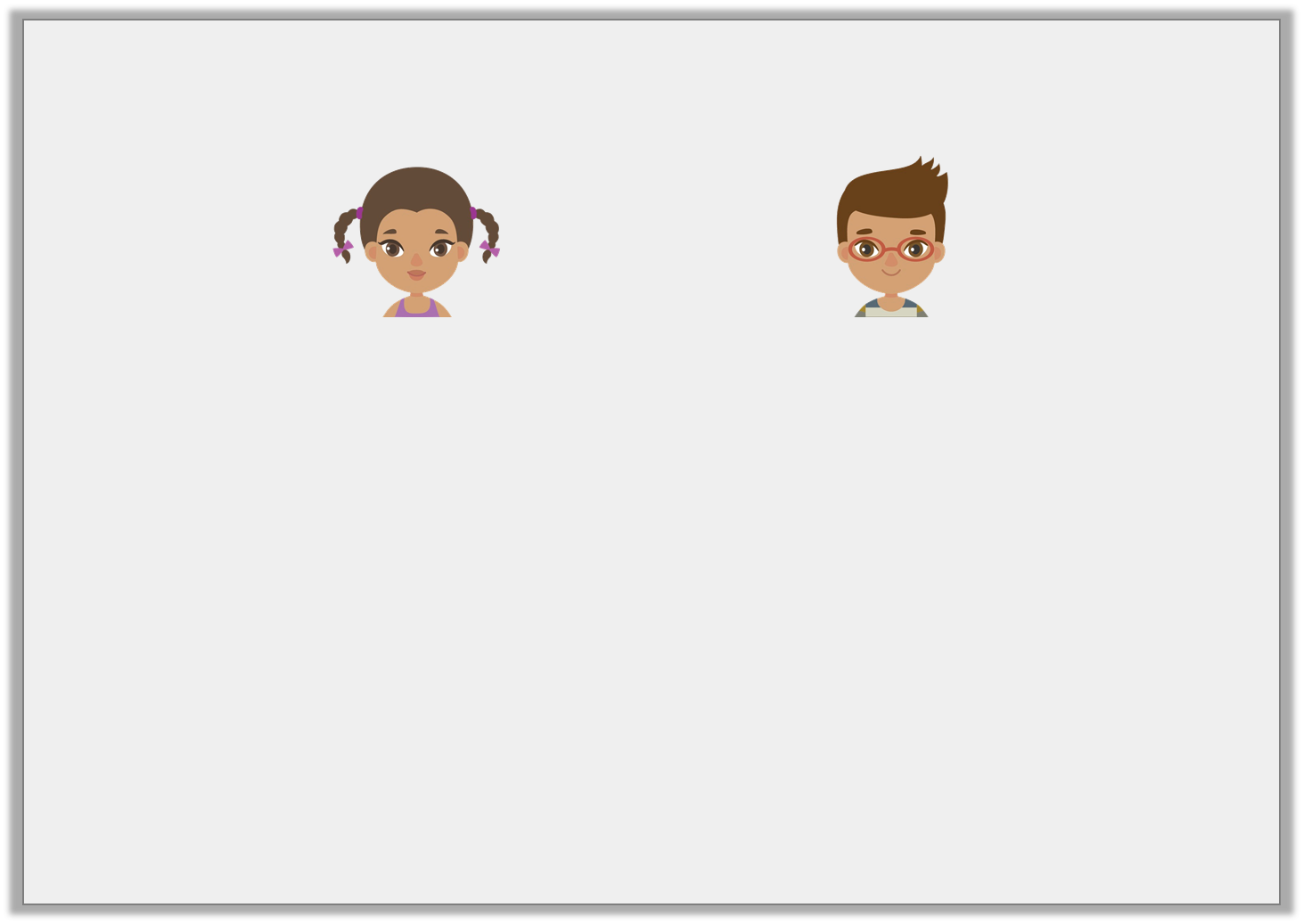 Reasoning 1

Two children show nine o’clock on a clock.











Who is correct?
Explain how you know.
Chloe is correct because …
Chloe
Ryan
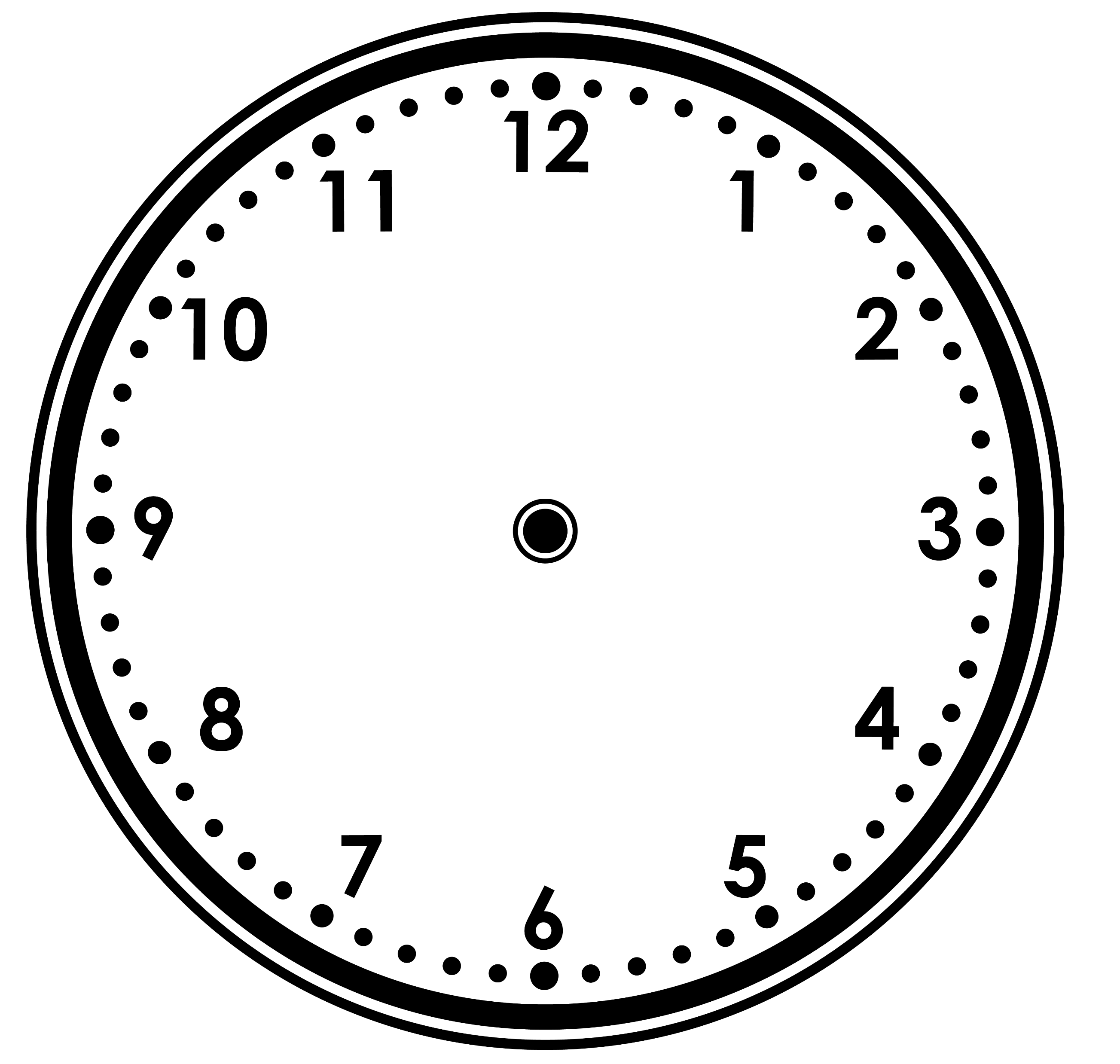 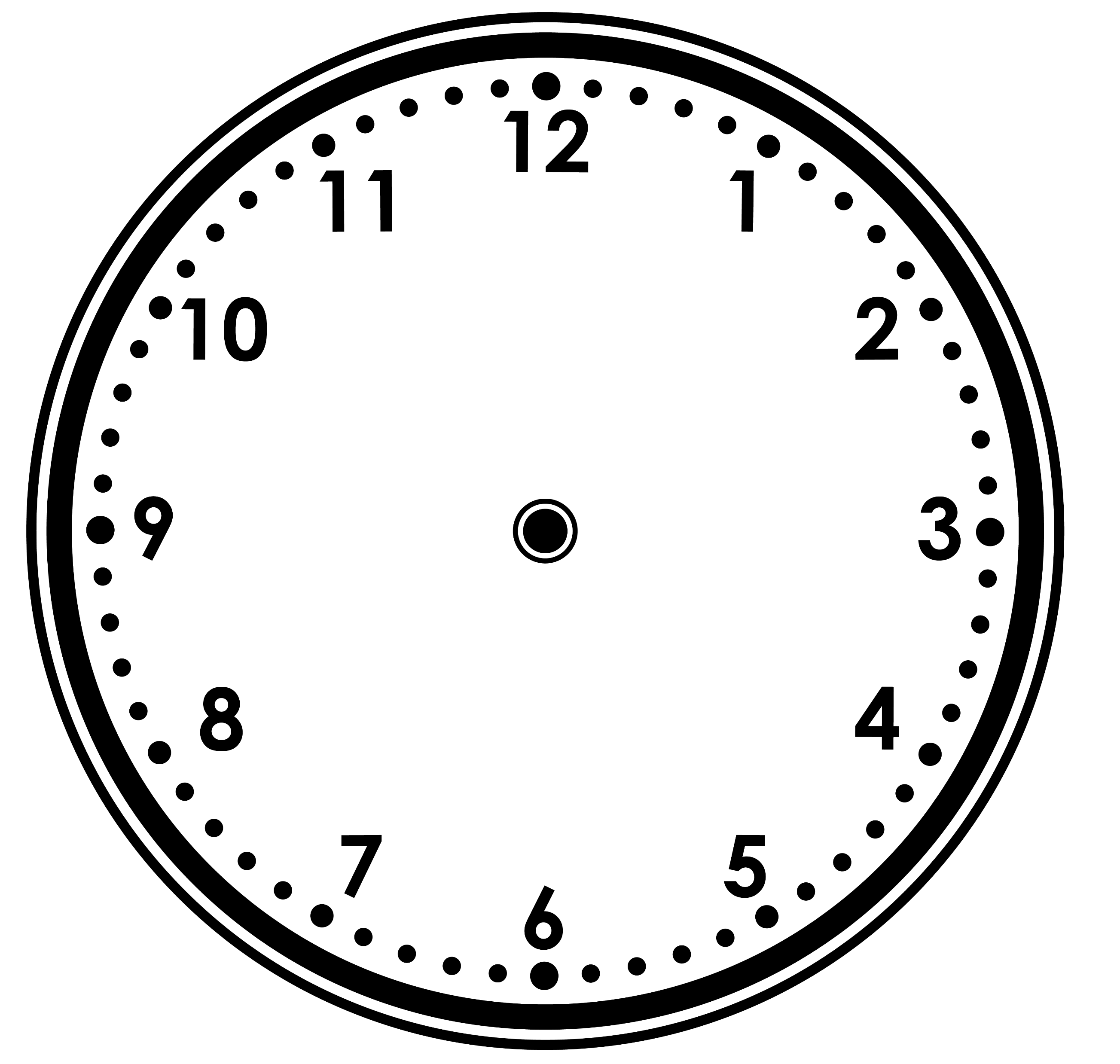 Y1
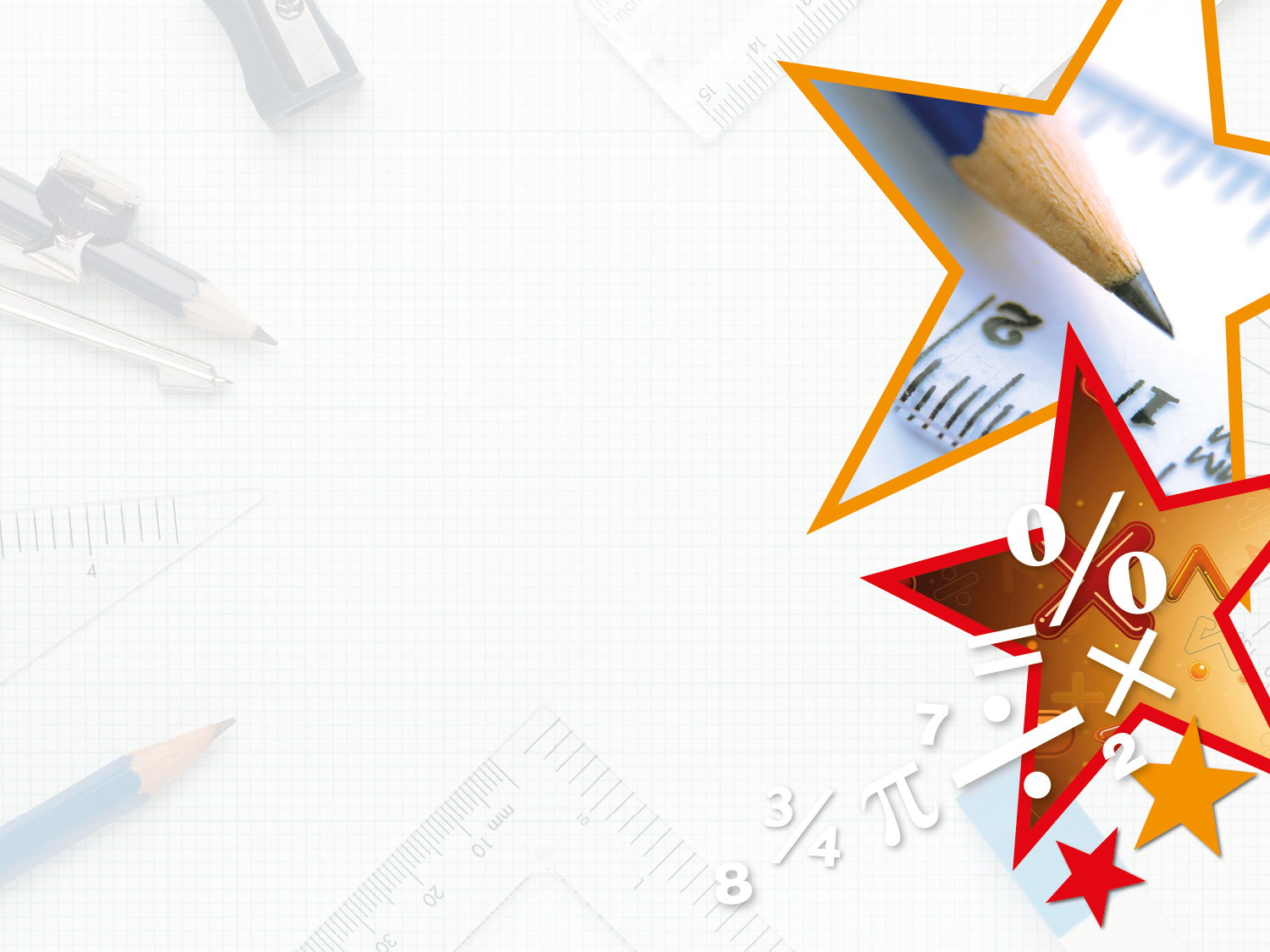 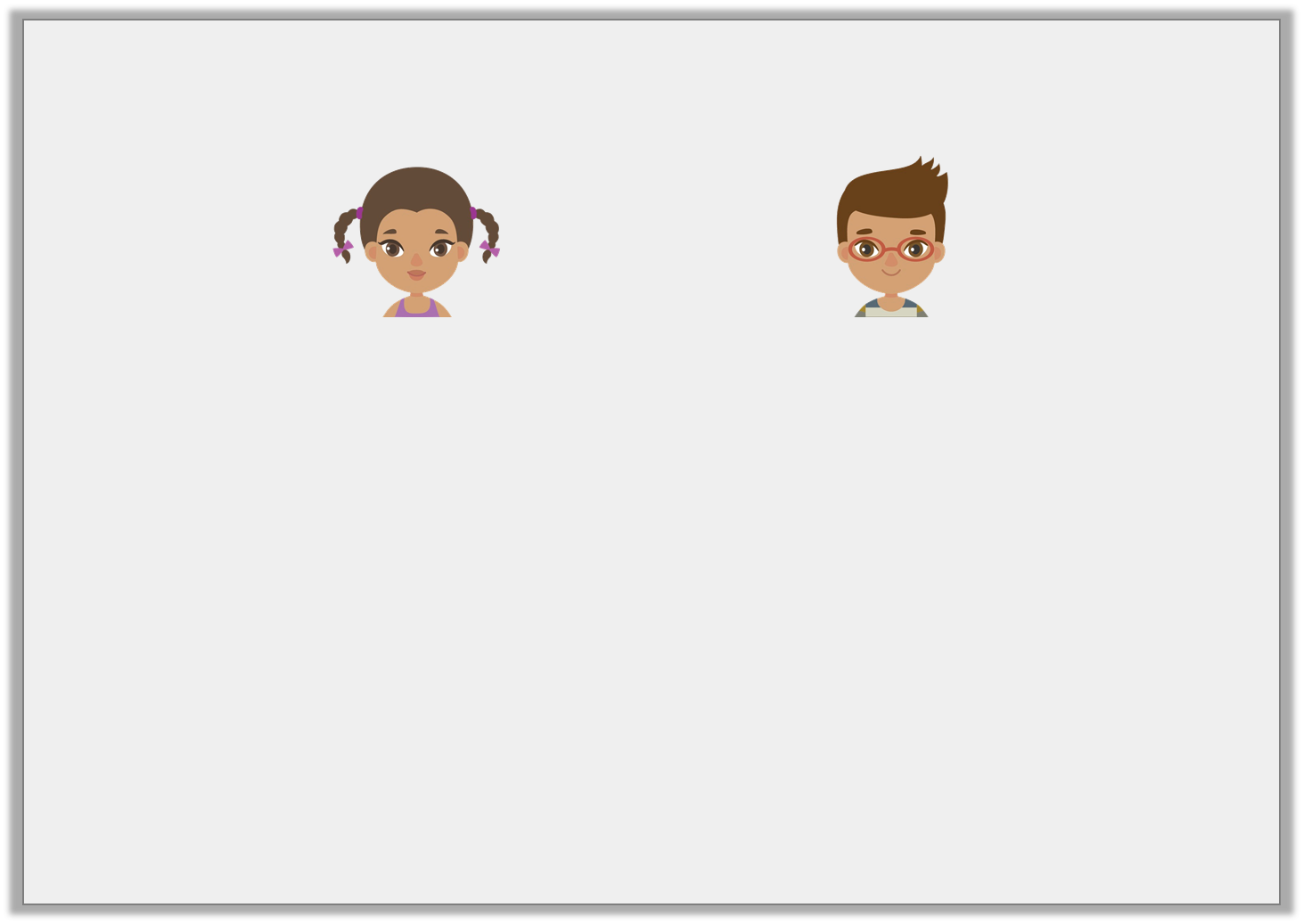 Reasoning 1

Two children show nine o’clock on a clock.











Who is correct?
Explain how you know.
Chloe is correct because the hour hand is pointing to 9 and the minute hand is pointing to 12. Ryan is incorrect because the hands are the wrong way round.
Chloe
Ryan
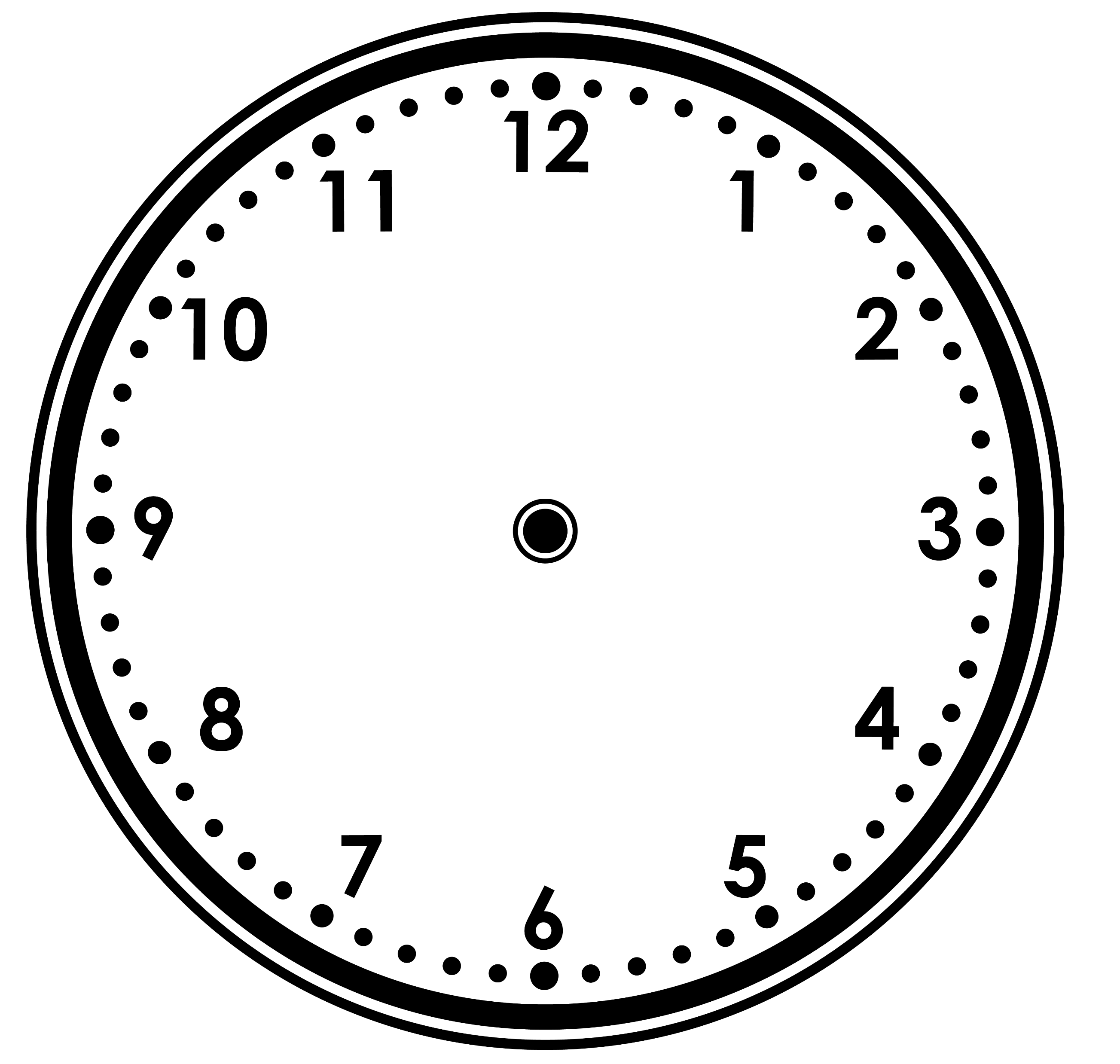 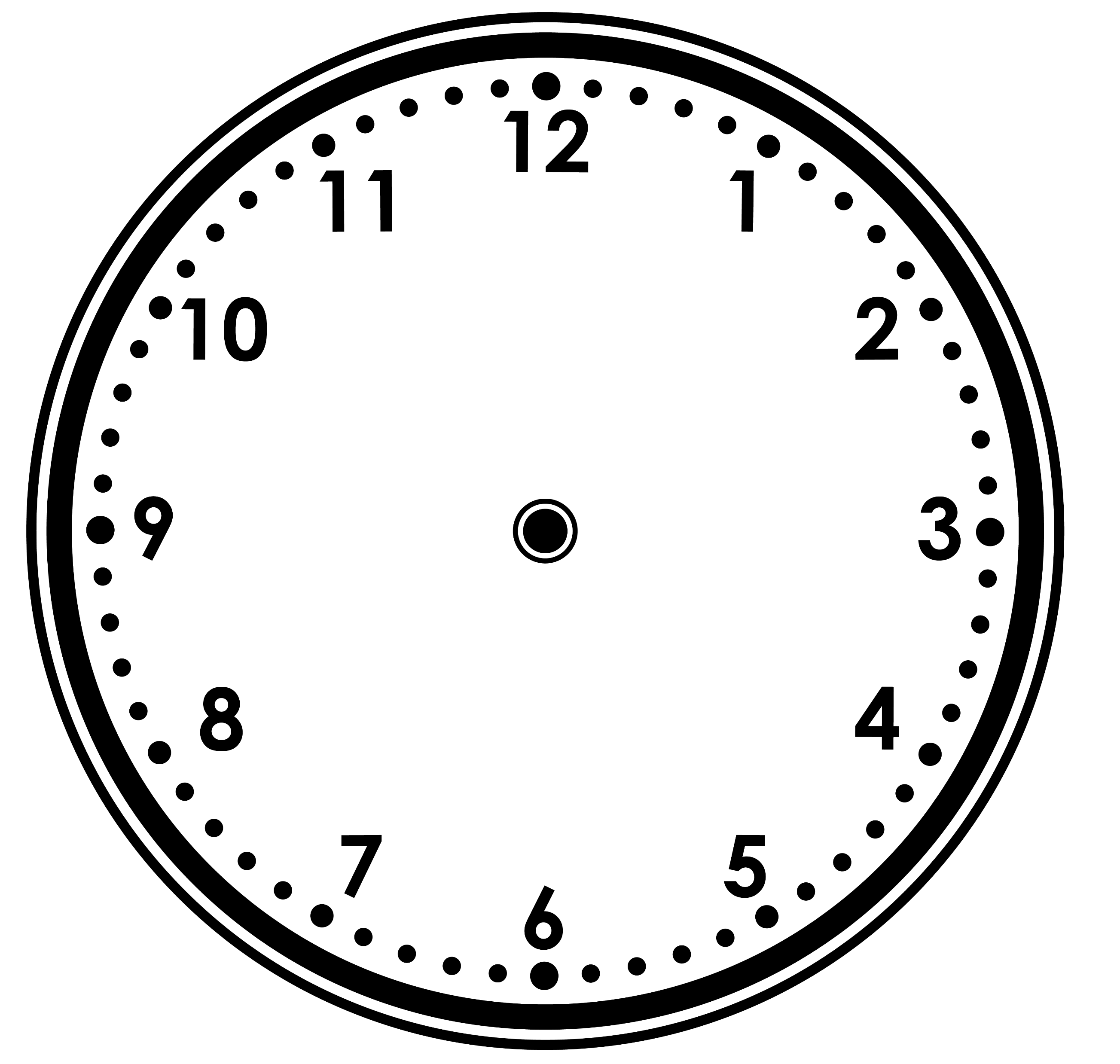 Y1
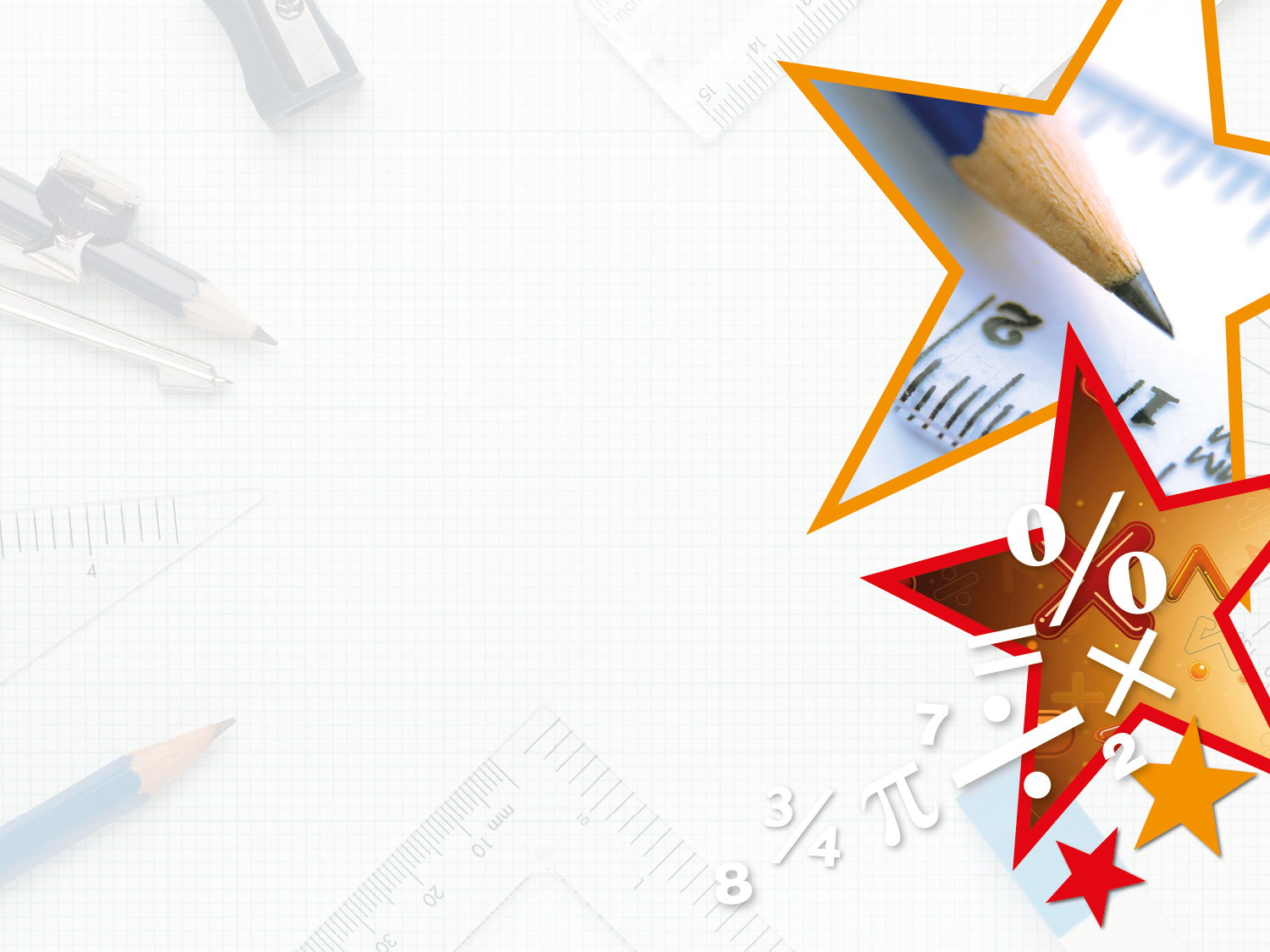 Problem Solving 1

Match two pairs to find the odd one out.
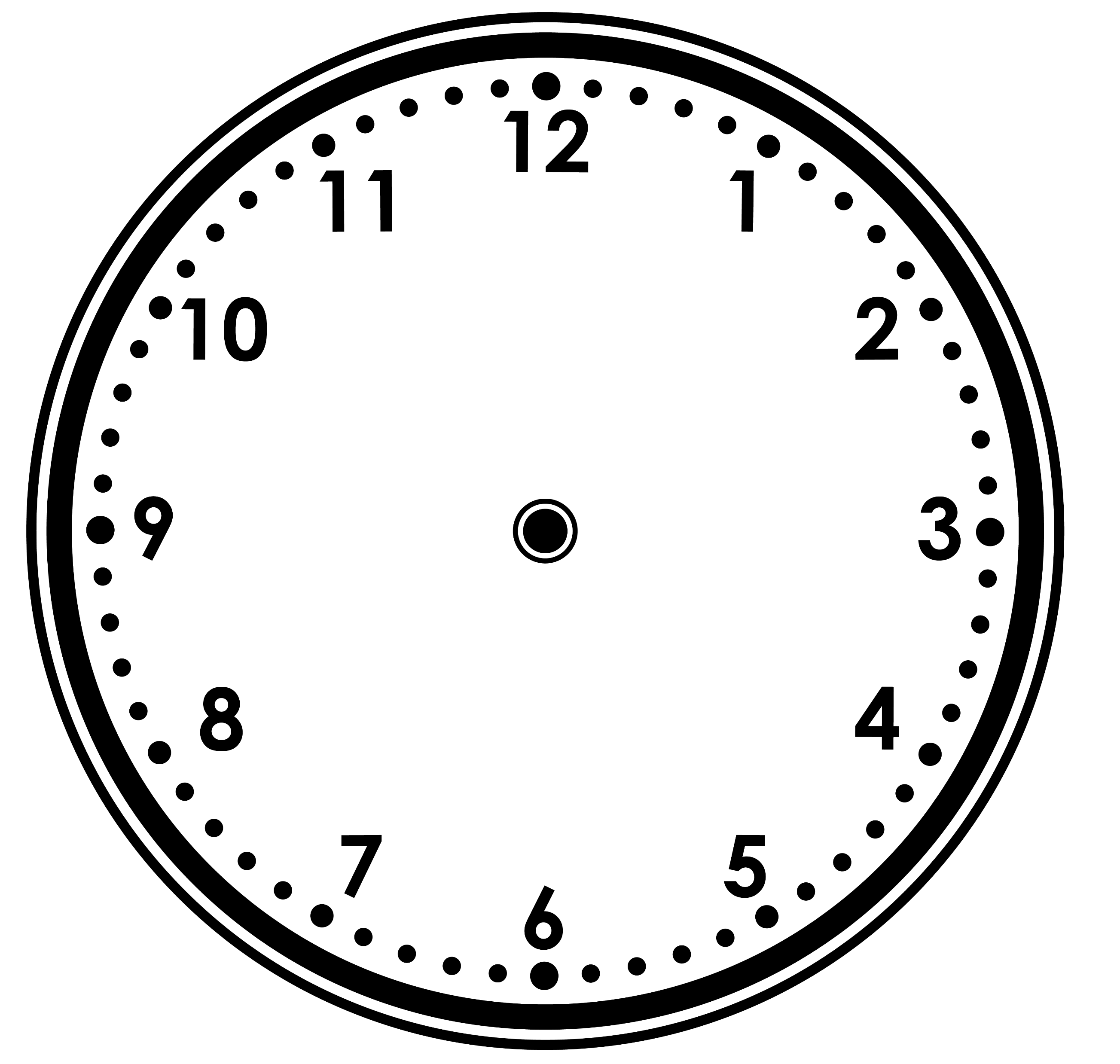 two o’clock
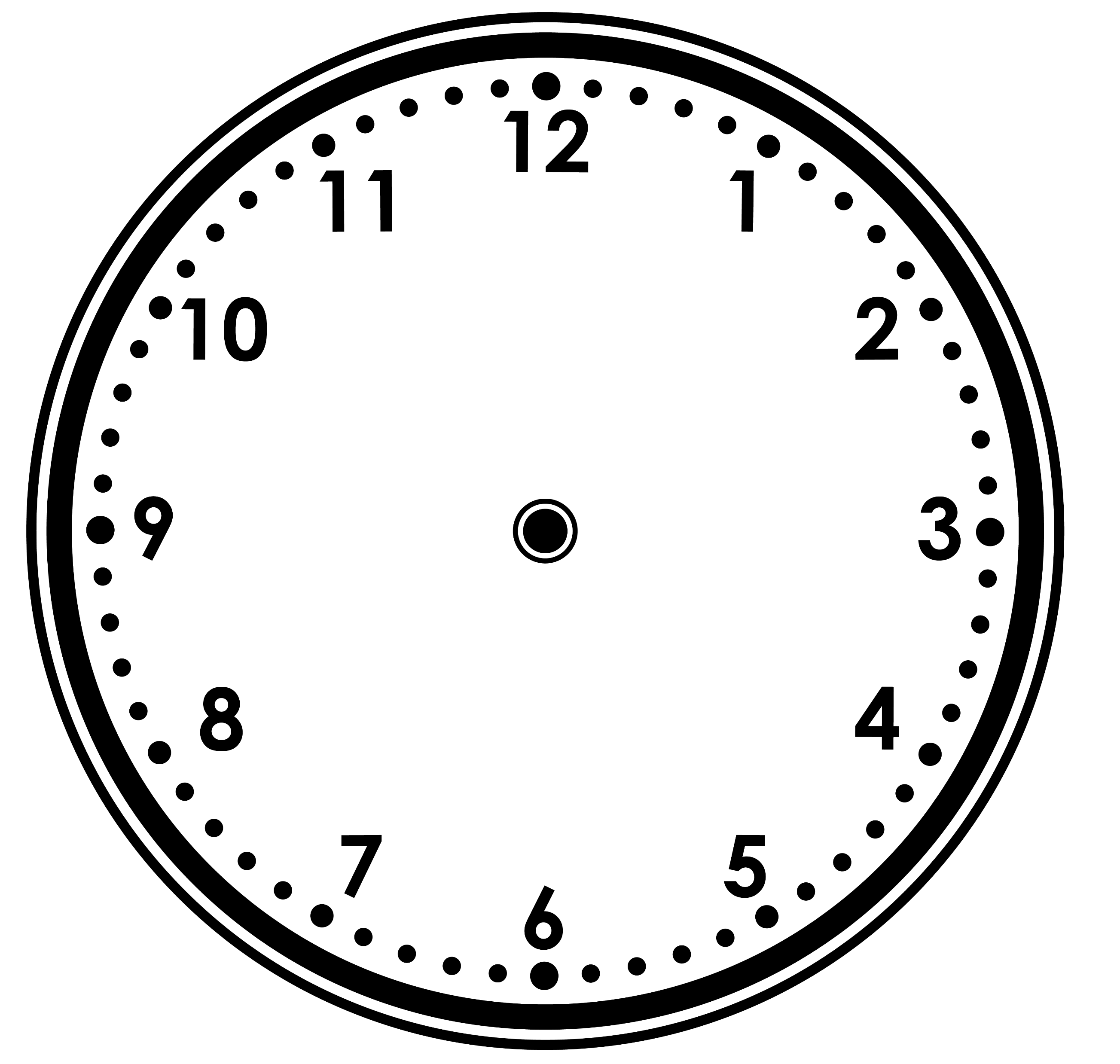 ten o’clock
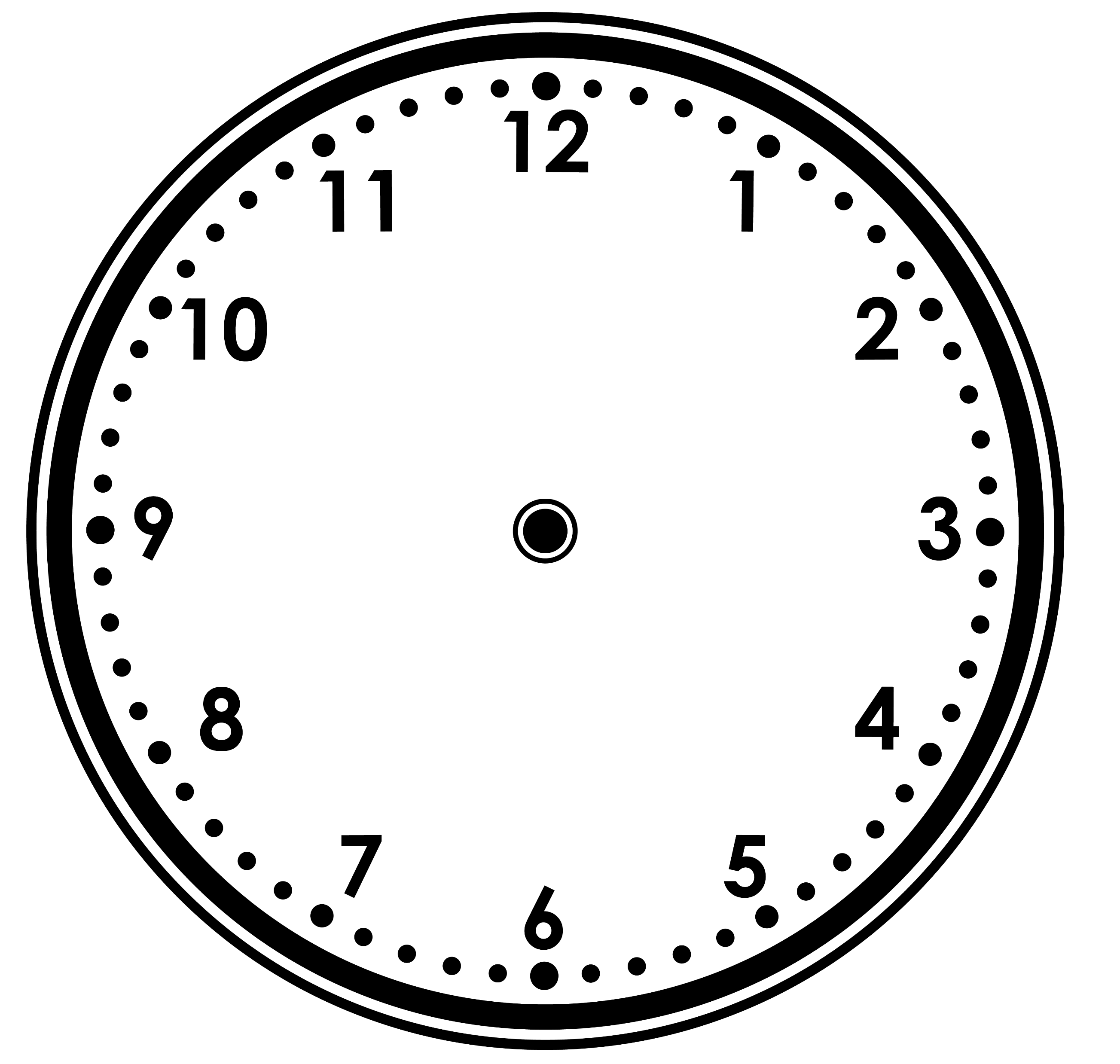 Y1
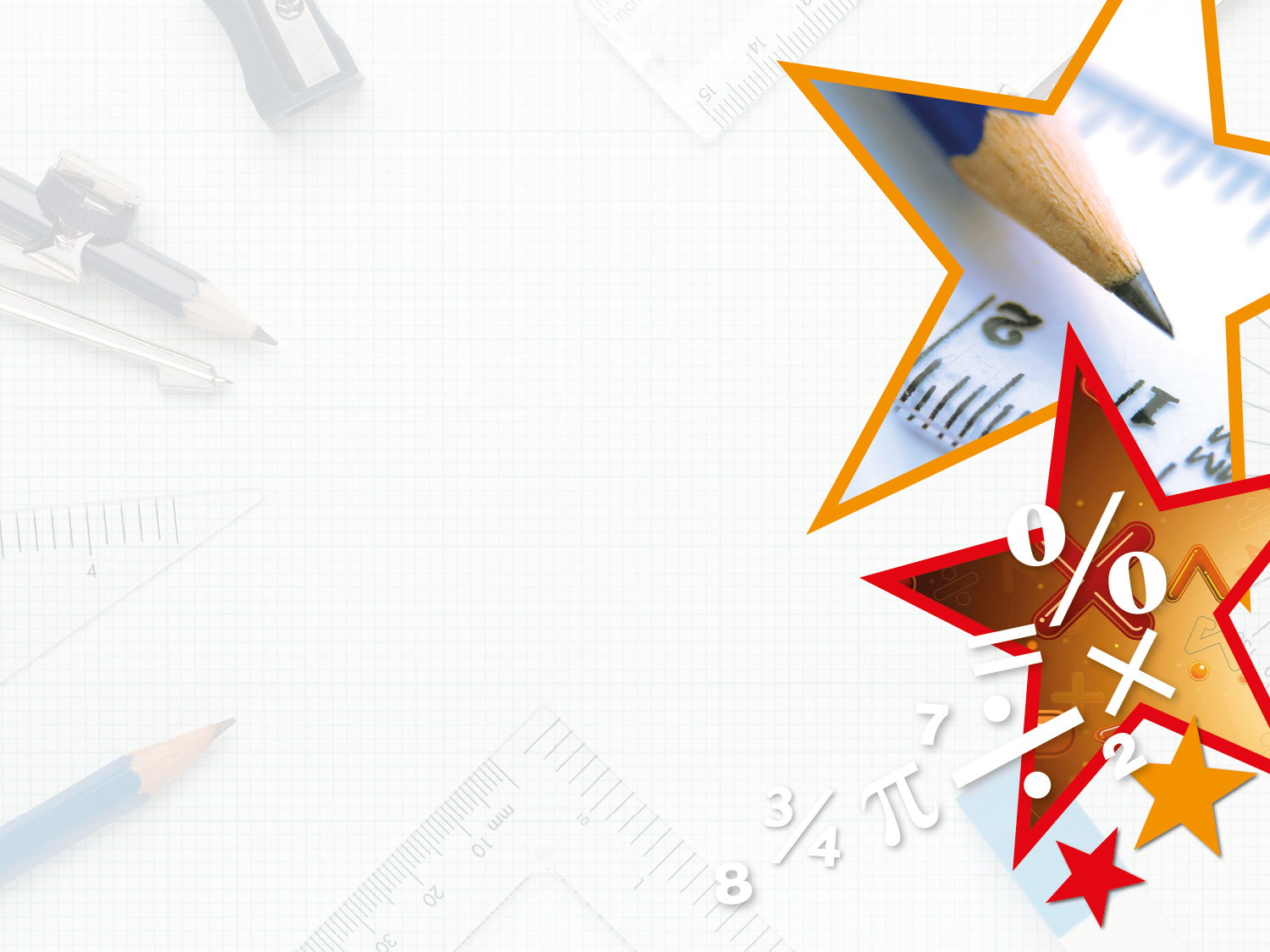 Problem Solving 1

Match two pairs to find the odd one out.
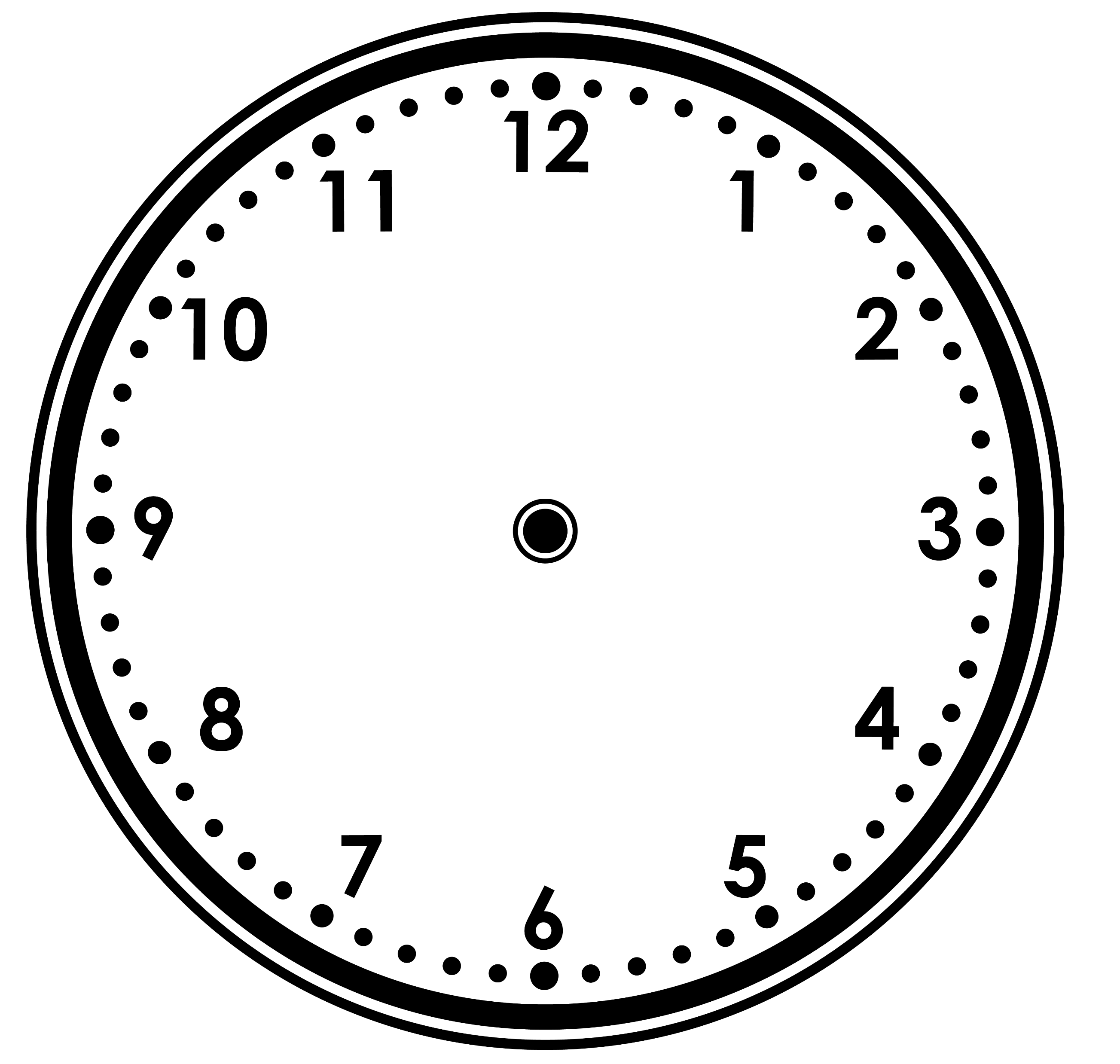 two o’clock
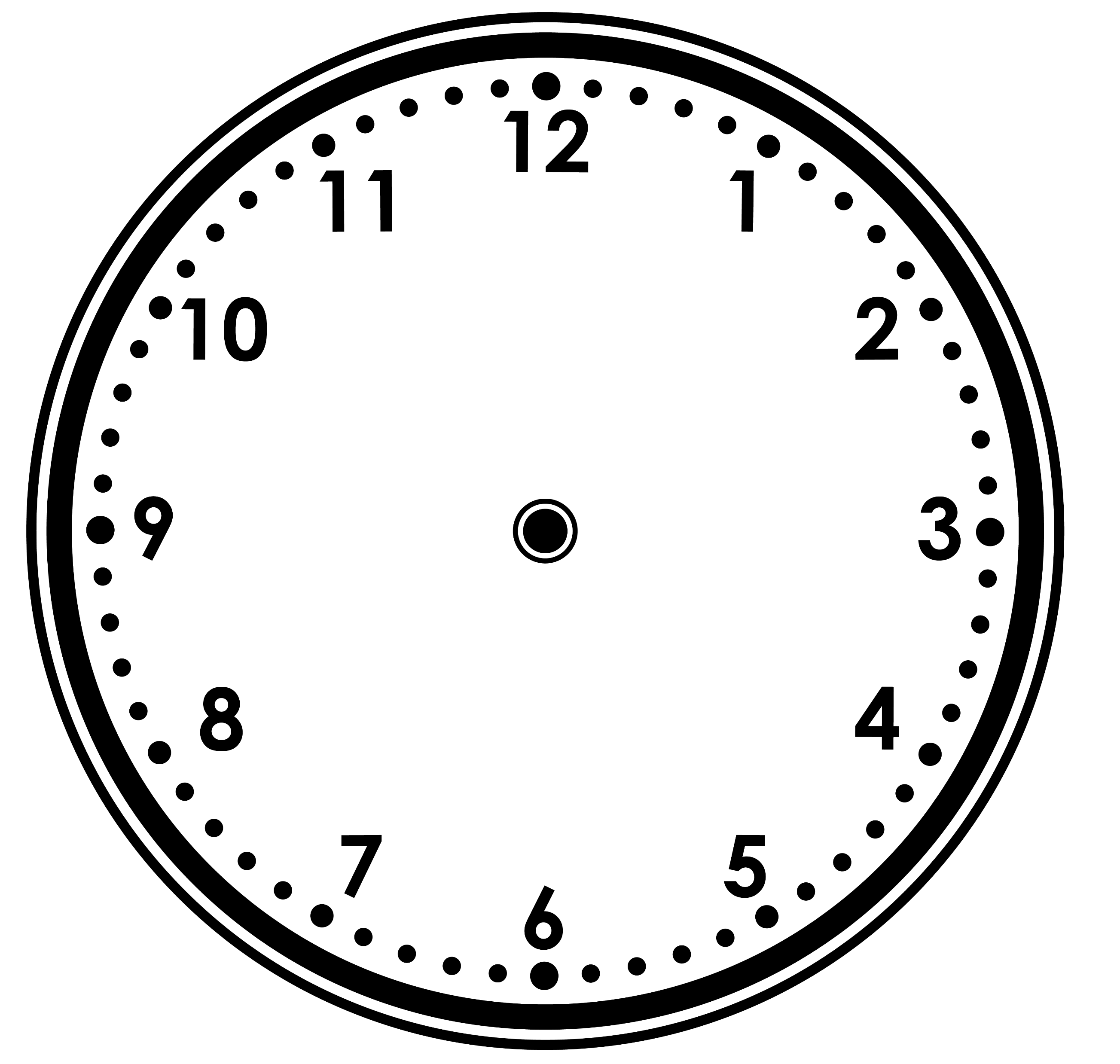 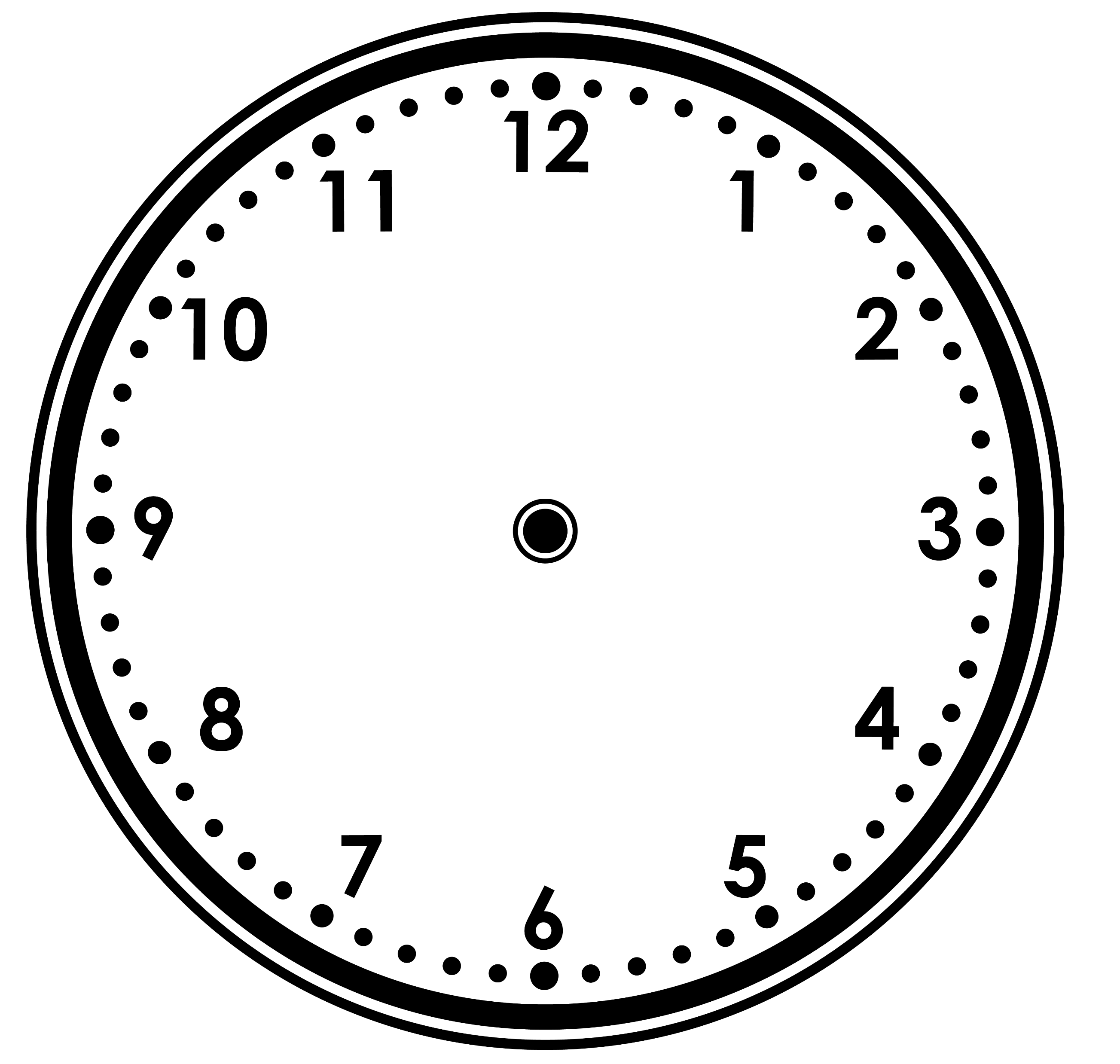 ten o’clock
Y1